Year 2: Healthy Living Knowledge Mat
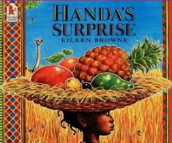